Metadatastandards for Fair@UiO
Qualifair event May 5th 2022

Elin Stangeland, The University of Oslo Library
Agenda
Metadata introduction
Examples of metadata in use
The Fair@UiO approach 
Our process
Challenges
The UiO standard
Qualifair contributions
If time – what is happening next
Metadata
Metadata or “data about data” are information we create, store, and share to describe things.

This allows us to interact with these things to obtain the knowledge we need.

Descriptive metadata -- is structured data about anything that can be named, such as Web pages, books, journal articles, images, songs, products, processes, people (and their activities), research data, concepts, and services.
Sources: NISO, Jenn Riley: https://www.niso.org/publications/understanding-metadata-2017
                Dublin Core: https://www.dublincore.org/resources/metadata-basics/
Types of metadata
https://www.niso.org/publications/understanding-metadata-2017
Why do we need metadata?
Discovery
Aid in identification or understanding of a resource
Interoperability 
Digital object management
Preservation
Navigation within parts of items

A huge help when making data FAIR!
https://www.niso.org/publications/understanding-metadata-2017
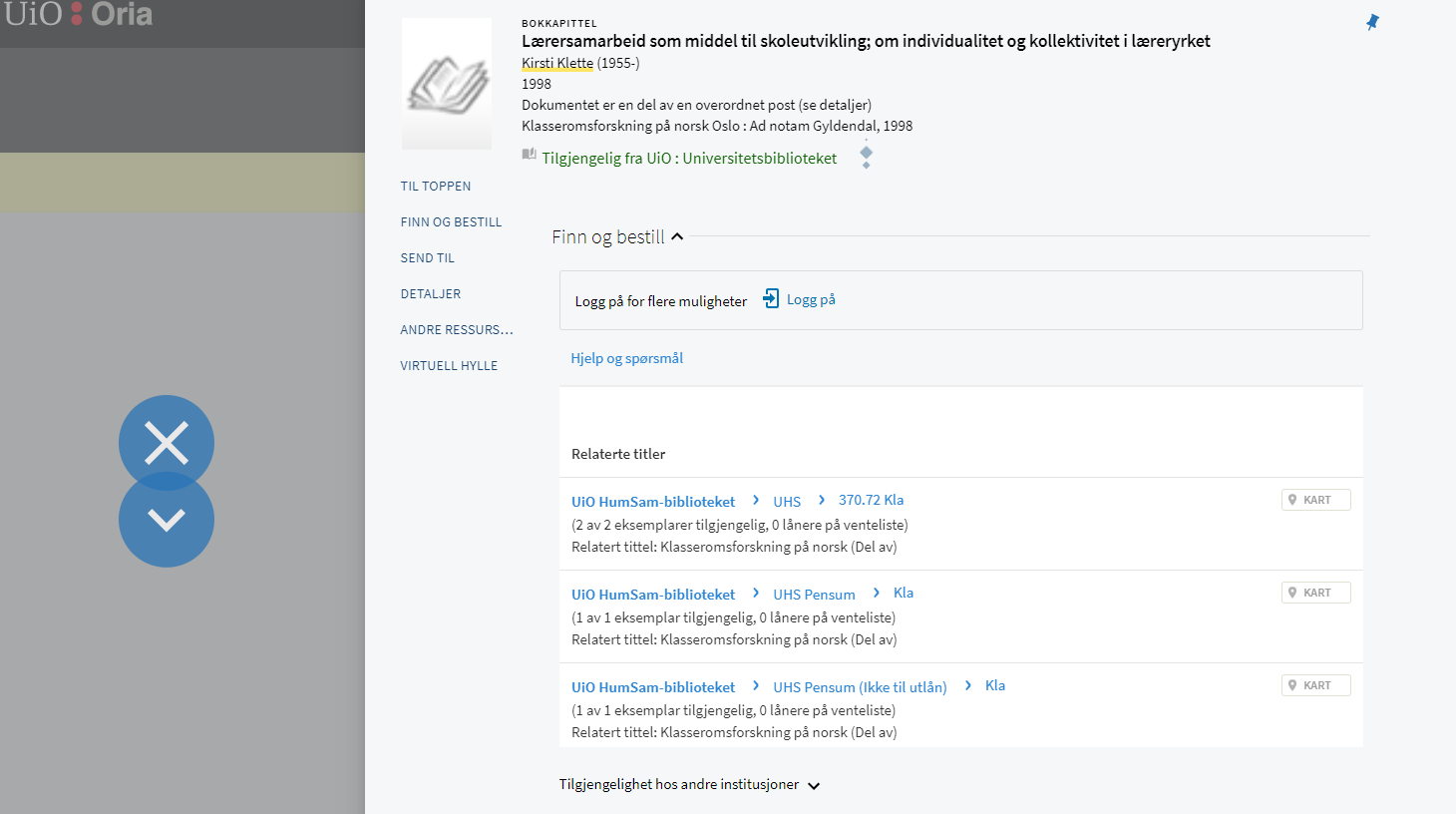 Lærersamarbeid som middel til skoleutvikling; om individualitet og kollektivitet i læreryrket / Kirsti KletteKlette, Kirsti (1955-)1998
*ldr 00628caa a2200181 c 4500
*001 990406077124702201
*005 20180601092139.0
*007 ta
*008 150915s1998    xx#|||||||||||000|u|und|d
*035## $a(NO-TrBIB)040607712
*035## $a(NO-TrBIB)040607712
*040## $aNO-TrBIB $bnob $ekatreg
*1001# $aKlette, Kirsti $d1955- $0(NO-TrBIB)90799277
*24510 $aLærersamarbeid som middel til skoleutvikling; om individualitet og kollektivitet i læreryrket $cKirsti Klette
*260## $c1998
*300## $as. 157-176
*7730# $tKlasseromsforskning på norsk $dOslo : Ad notam Gyldendal, 1998 $z8241708785 $w999810038774702201
*901## $a80



						Source: https://marcpresentation.bibs.aws.unit.no/?mms_id=990406077124702201
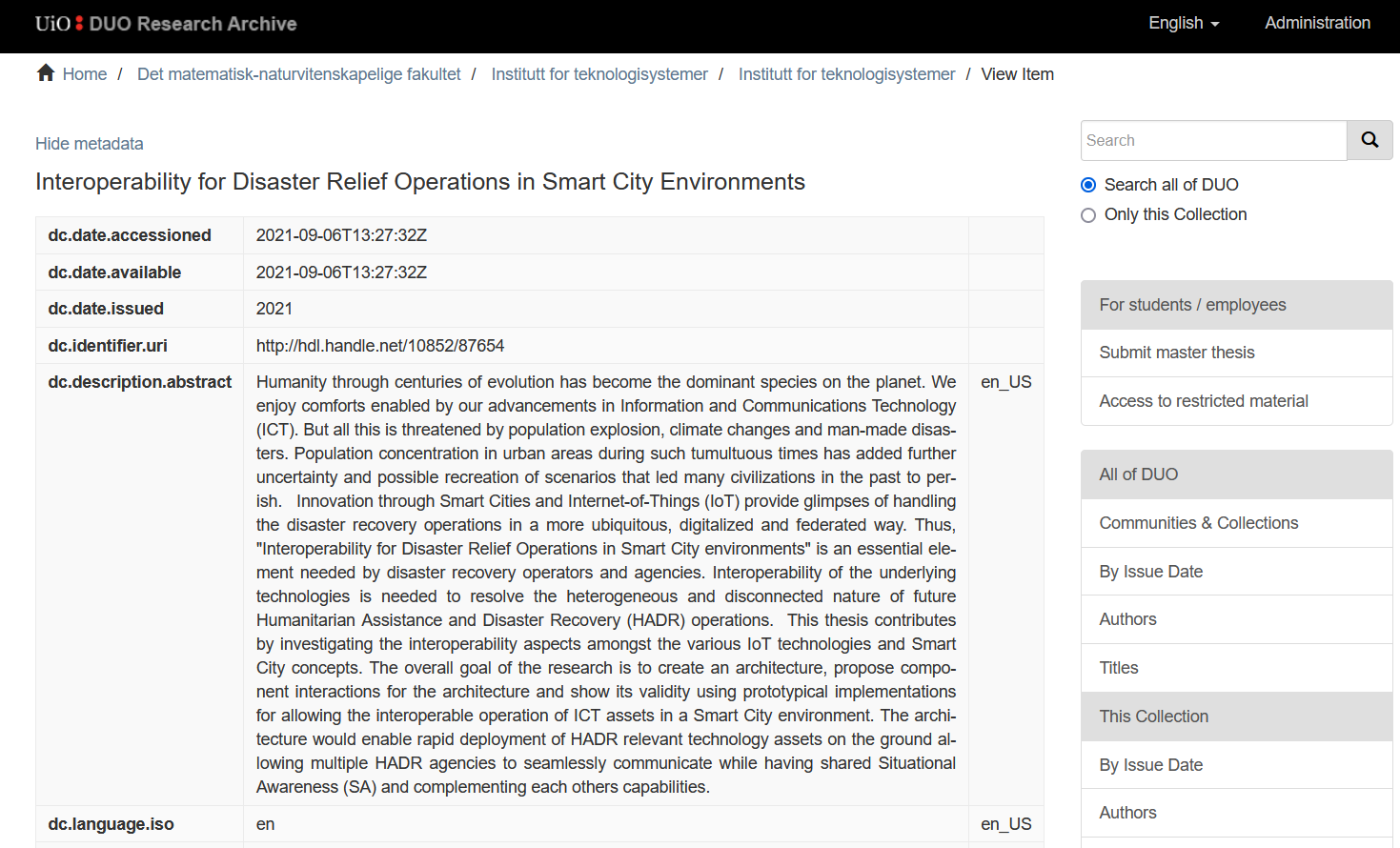 Dublin Core Metadata Element Set
01. Contributor – “An entity responsible for making contributions to the resource.”
02. Coverage – “The spatial or temporal topic of the resource, the spatial applicability of the resource, 	or the jurisdiction under which the resource is relevant.”
03. Creator – “An entity primarily responsible for making the resource.”
04. Date – “A point or period of time associated with an event in the lifecycle of the resource.”
05. Description – “An account of the resource.”
06. Format – “The file format, physical medium, or dimensions of the resource.”
07. Identifier – “An unambiguous reference to the resource within a given context.”
08. Language – “A language of the resource.”
09. Publisher – “An entity responsible for making the resource available.”
10. Relation – “A related resource.”
11. Rights – “Information about rights held in and over the resource.”
12. Source – “A related resource from which the described resource is derived.”
13. Subject – “The topic of the resource.”
14. Title – “A name given to the resource.”
15. Type – “The nature or genre of the resource.”
Page 10
https://www.dublincore.org/specifications/dublin-core/dcmi-terms/
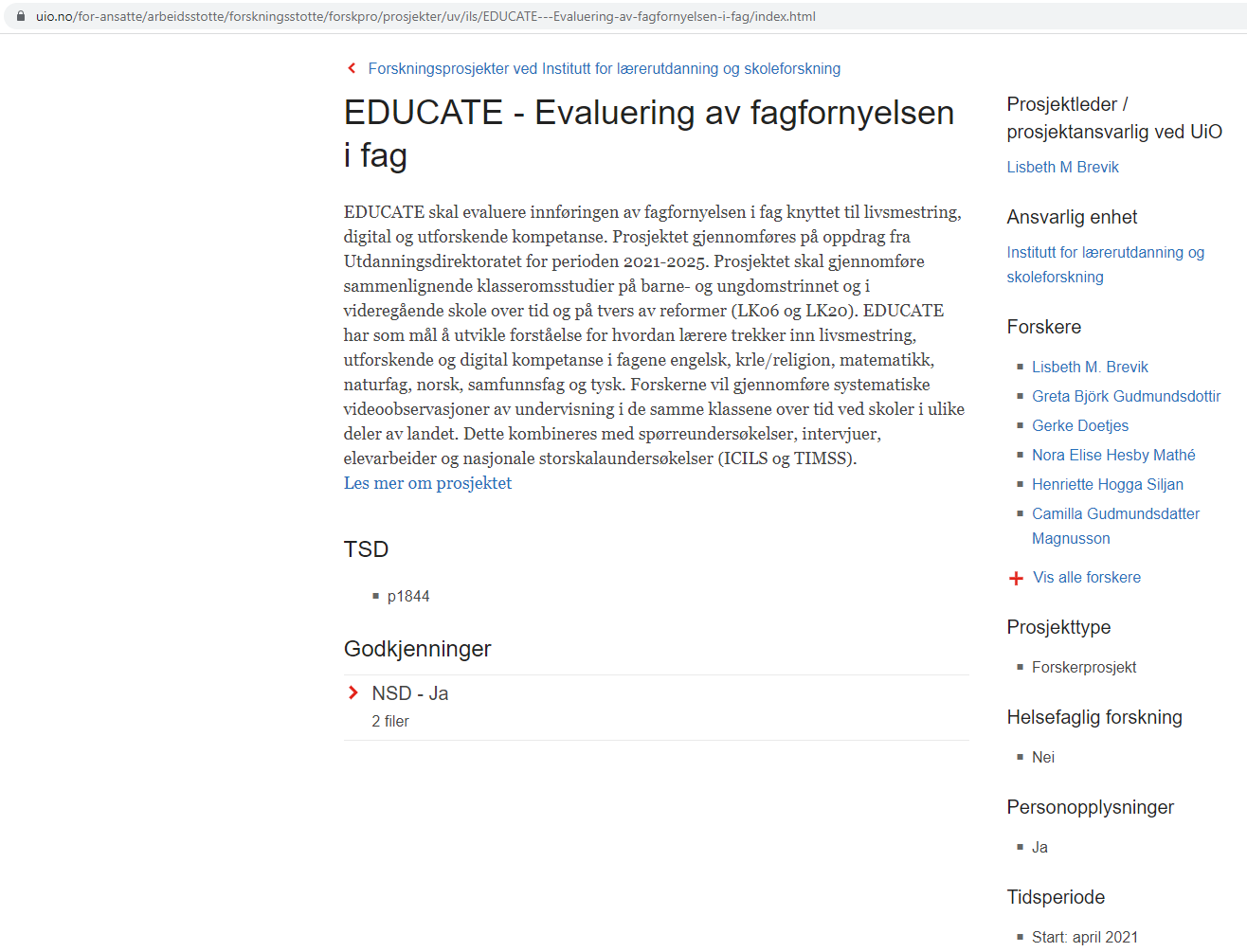 [Speaker Notes: Forskpro – project metadata]
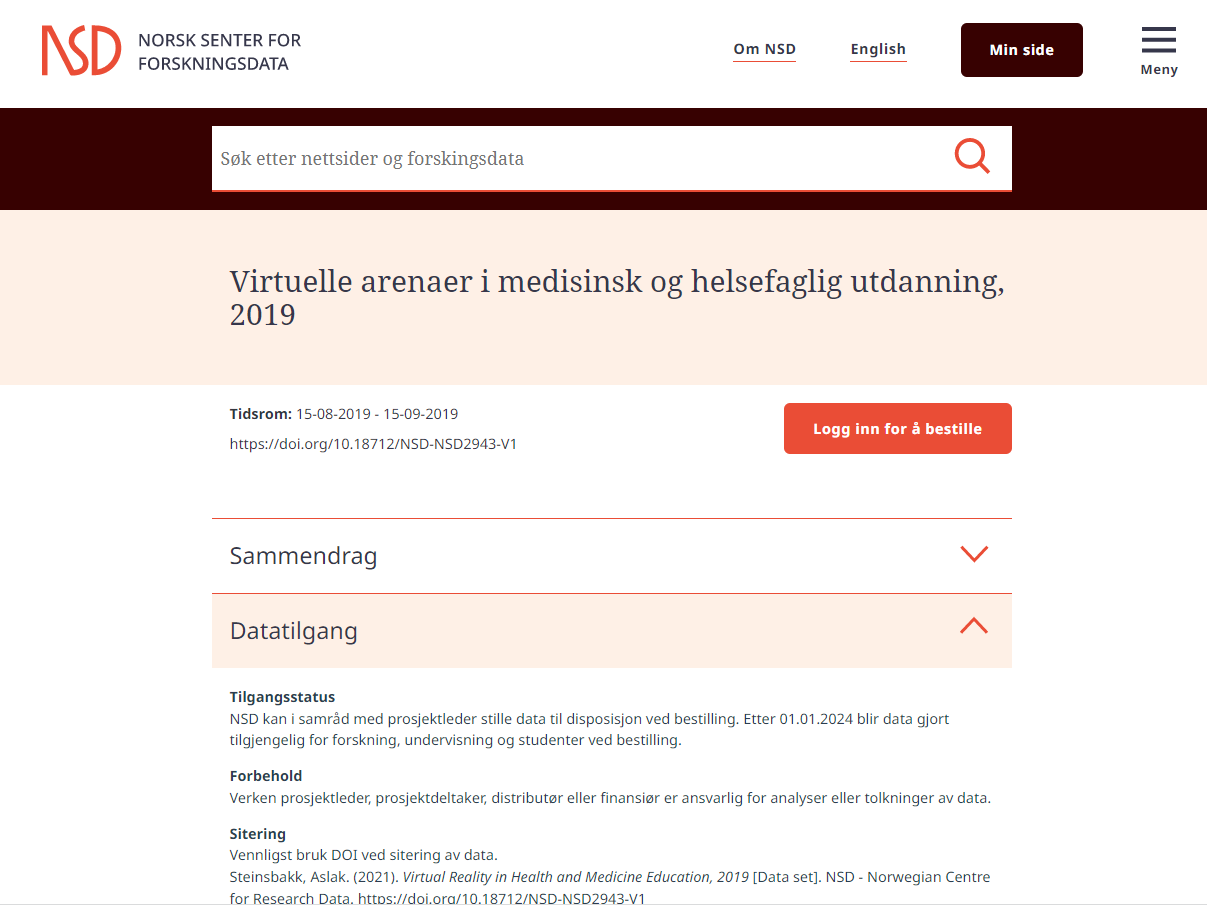 Source: https://doi.org/10.18712/NSD-NSD2943-V1
[Speaker Notes: An international standard for describing the data produced by observational methods in the social, behavioural, economic, and health sciences
Expressed in XML 
Supports the entire research data lifecycle:
For a single data set: DDI Codebook (DDI-C)
For a longitudinal, linked and other complex datasets: DDI Lifecycle (DDI-L)
Common fields include: Title, Alternate Title, Principal Investigator, Funding, Bibliographic Citation, Series Information, Summary, Subject Terms, Geographic Coverage, Time Period, Date of Collection, Unit of Observation, Universe, Data Type, Sampling, Weights, Mode of Collection, Response Rates, Extent of Processing, Restrictions, Version History
For interdisciplinary research soon is coming DDI - Cross Domain Integration (DDI-CDI)

https://ddialliance.org/products/overview-of-current-products   
https://www.cessda.eu/Training/Training-Resources/Library/Data-Management-Expert-Guide/2.-Organise-Document/Documentation-and-metadata  

From RDM course]
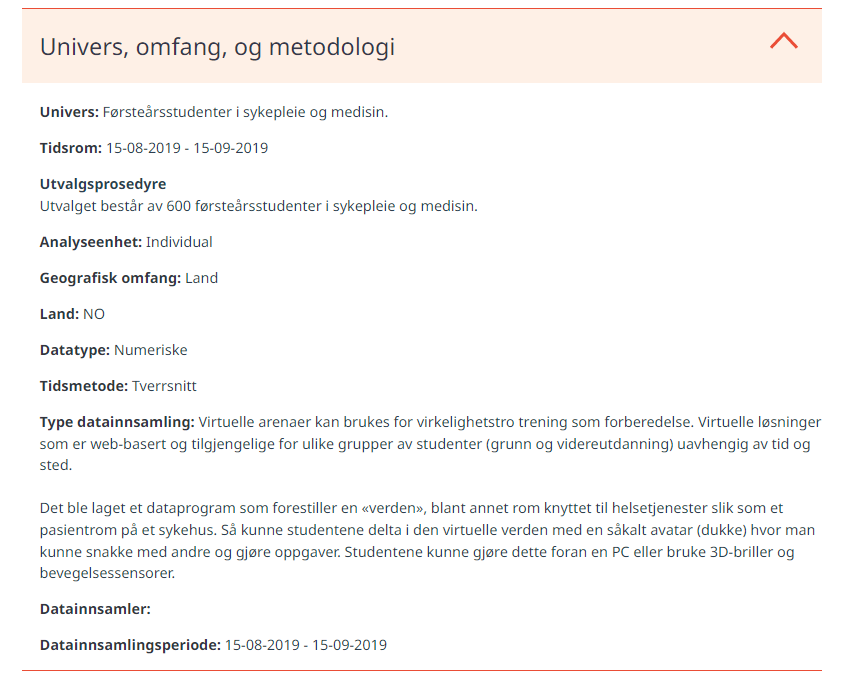 FAIR@UiO project
Project start: November 2020
Collaboration between USIT, UB, administration (and researchers/local data managers with domain knowledge)
Create a platform/technical solution enabling tagging research data with metadata/documentation
Selected a tool from IBM – Spectrum discovery
Metadata should be collected automatically when possible, filled out manually only once
Not an archive, but making archiving easier
05.05.2022
14
What we hope to achieve
Searchable metadata
Improved structure in large datasets
Dynamic storage: move inactive data to cheaper storage solutions automatically
Project level metadata collected automatically from NSD, Cristin, etc.
Granulated access to data
Increased reuse of data, more interdisciplinary collaboration
05.05.2022
15
FAIR@UiO internal metadata
Internal metadata
Technical and administrative metadata extracted from the files
Bitsums, date information, file format details
Extracted metadata
Exchangeable image file format
FFMPEG
Create own standard
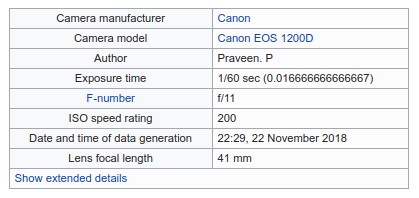 Exif sample metadata. Source: Praveenp, CC BY-SA 3.0 <https://creativecommons.org/licenses/by-sa/3.0>, via Wikimedia Commons
The UiO library team
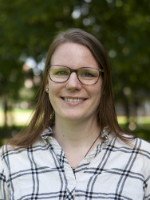 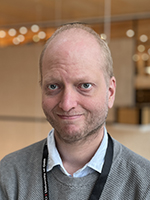 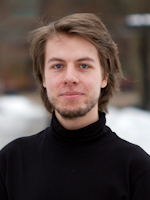 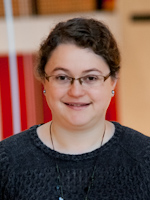 Liv Brenna
Kristin Charlotte
 Carlsson
Lars Alvik
Elin Stangeland
Dan Michael Heggø
Our process
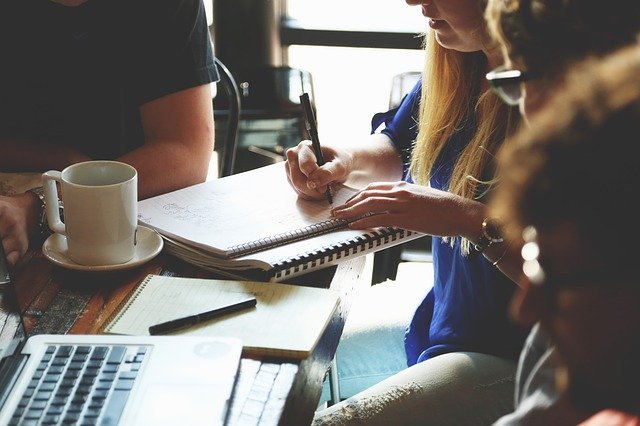 Verified best practice for dataset metadata
Reviewed standards
Selected Dataverse standard to build upon
Adapted to use for dynamic data
Mapped standards to ours
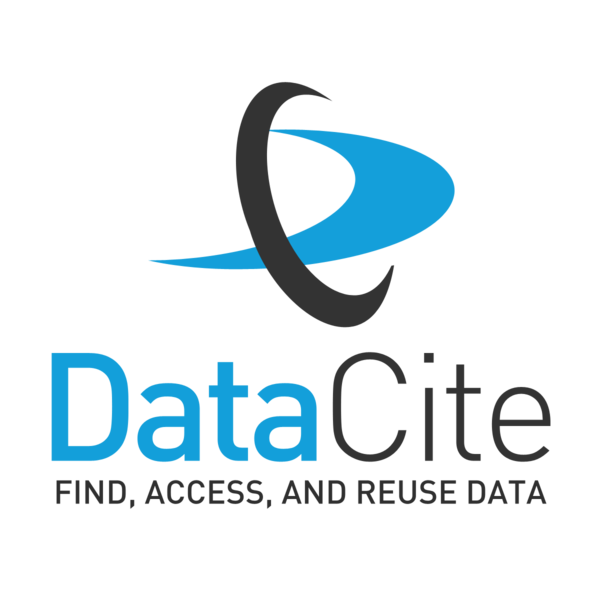 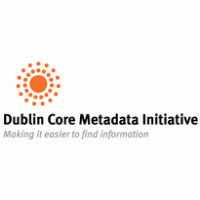 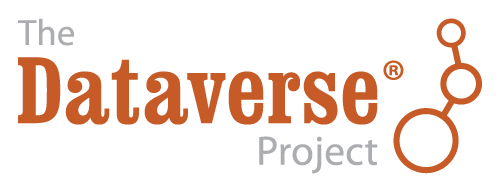 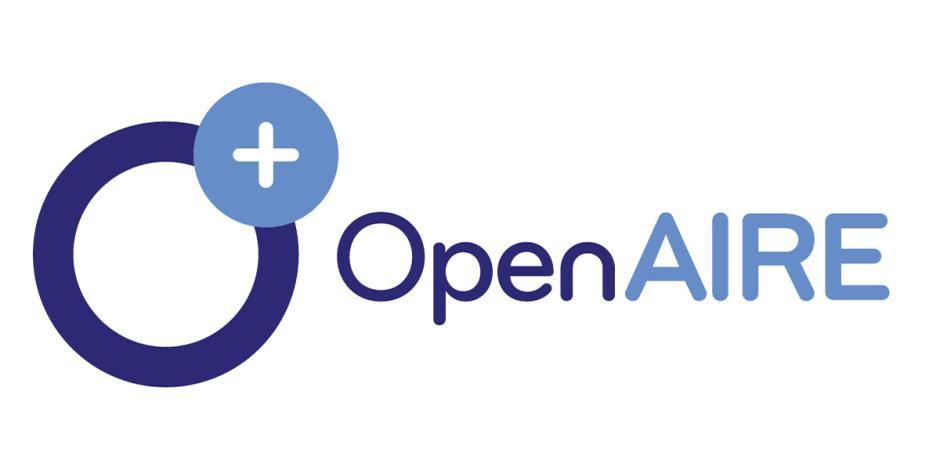 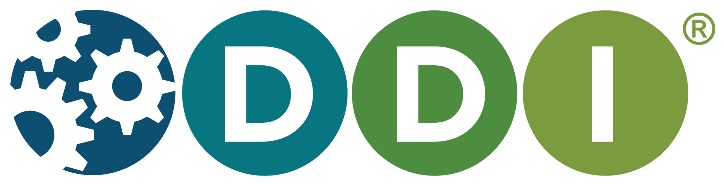 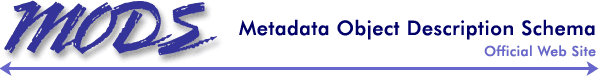 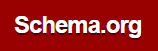 [Speaker Notes: DataCite: https://schema.datacite.org/
Dublin Core Metadata Terms: https://www.dublincore.org/specifications/dublin-core/dcmi-terms/
MODS: http://www.loc.gov/standards/mods/mods-outline-3-5.html 
OpenAire: https://guidelines.openaire.eu/en/latest/data/index.html 
DDI: https://ddialliance.org/
Schema.org: https://schema.org/Dataset
Dataverse: https://docs.google.com/spreadsheets/d/13HP-jI_cwLDHBetn9UKTREPJ_F4iHdAvhjmlvmYdSSw/edit#gid=0]
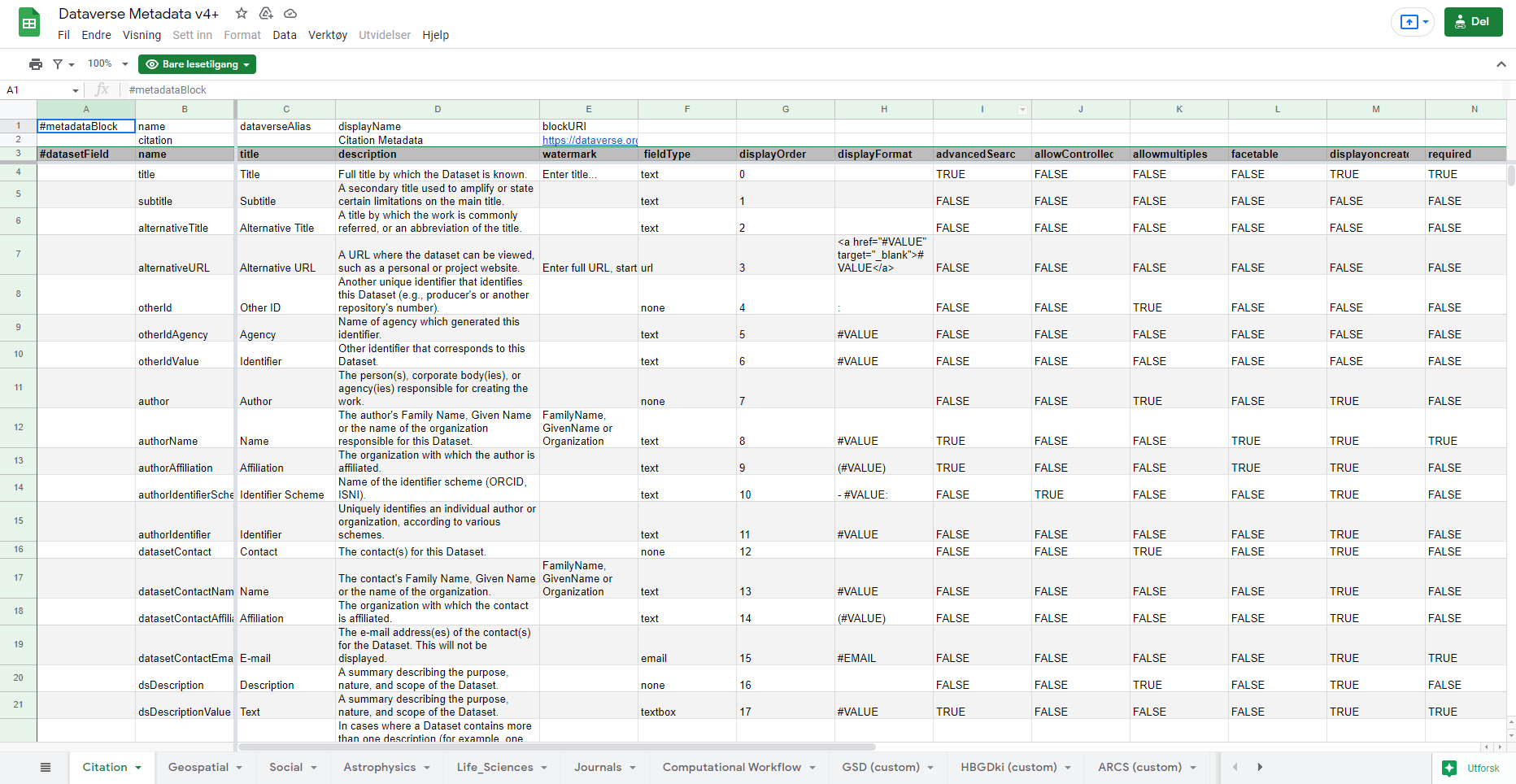 [Speaker Notes: The dataverse metadata standard – v.4 – which we built upon

https://docs.google.com/spreadsheets/d/13HP-jI_cwLDHBetn9UKTREPJ_F4iHdAvhjmlvmYdSSw/edit#gid=0]
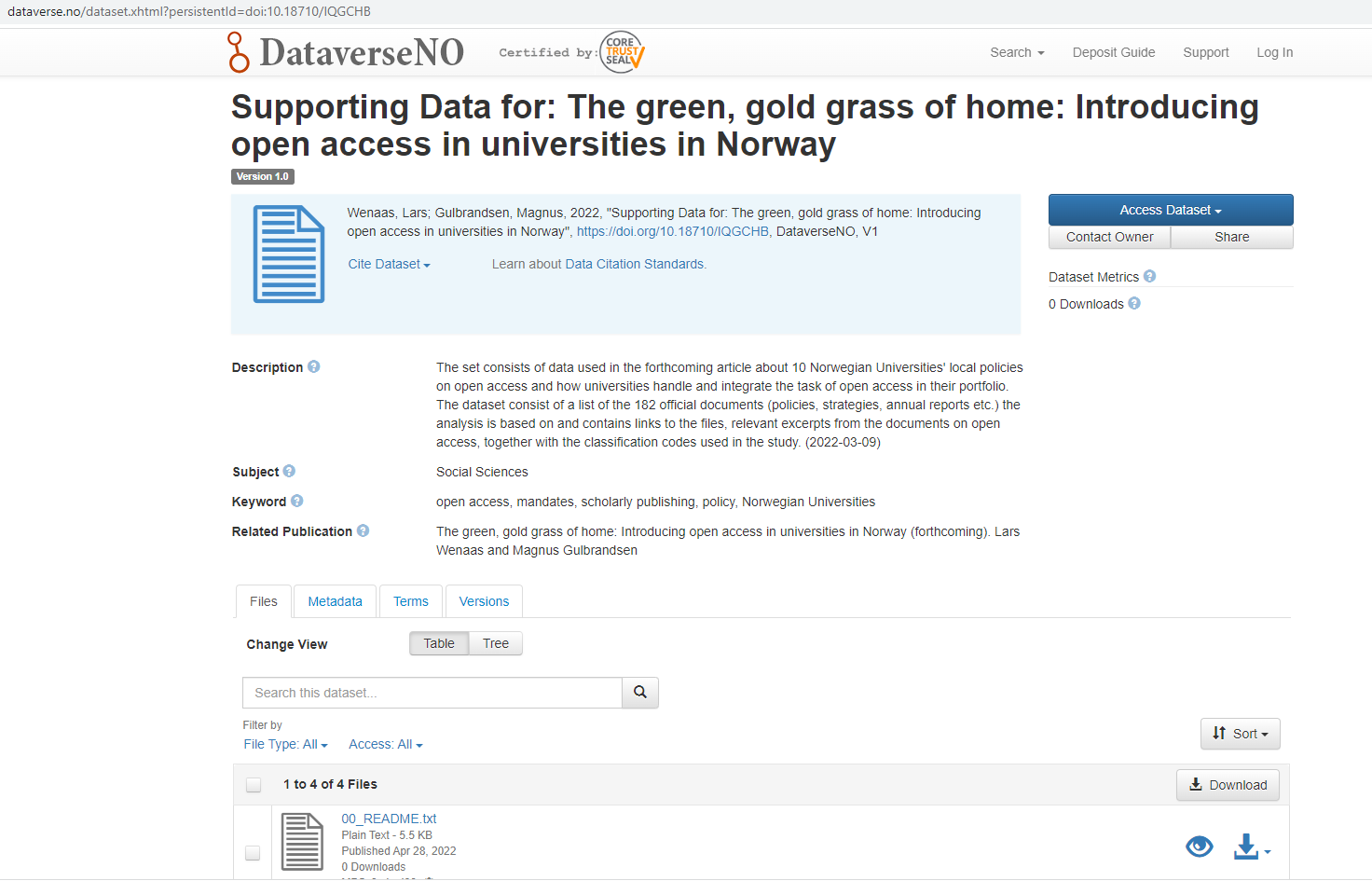 Source: doi.org/10.18710/IQGCHB
Challenges working with dynamic data
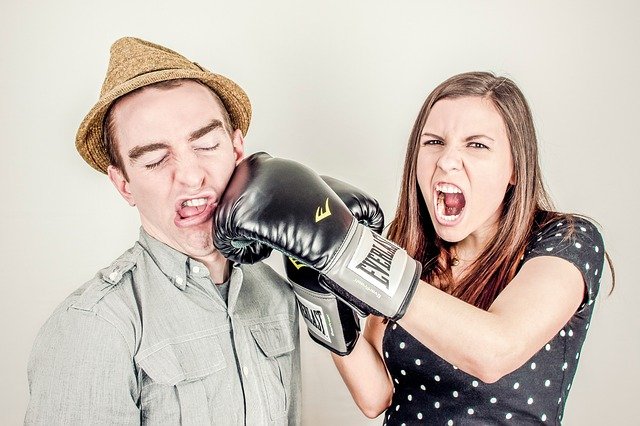 Everything is changeable

Which dates do we need? 
Versioning?
To PID or not to PID?
Fair@UiO open metadata - mandatory
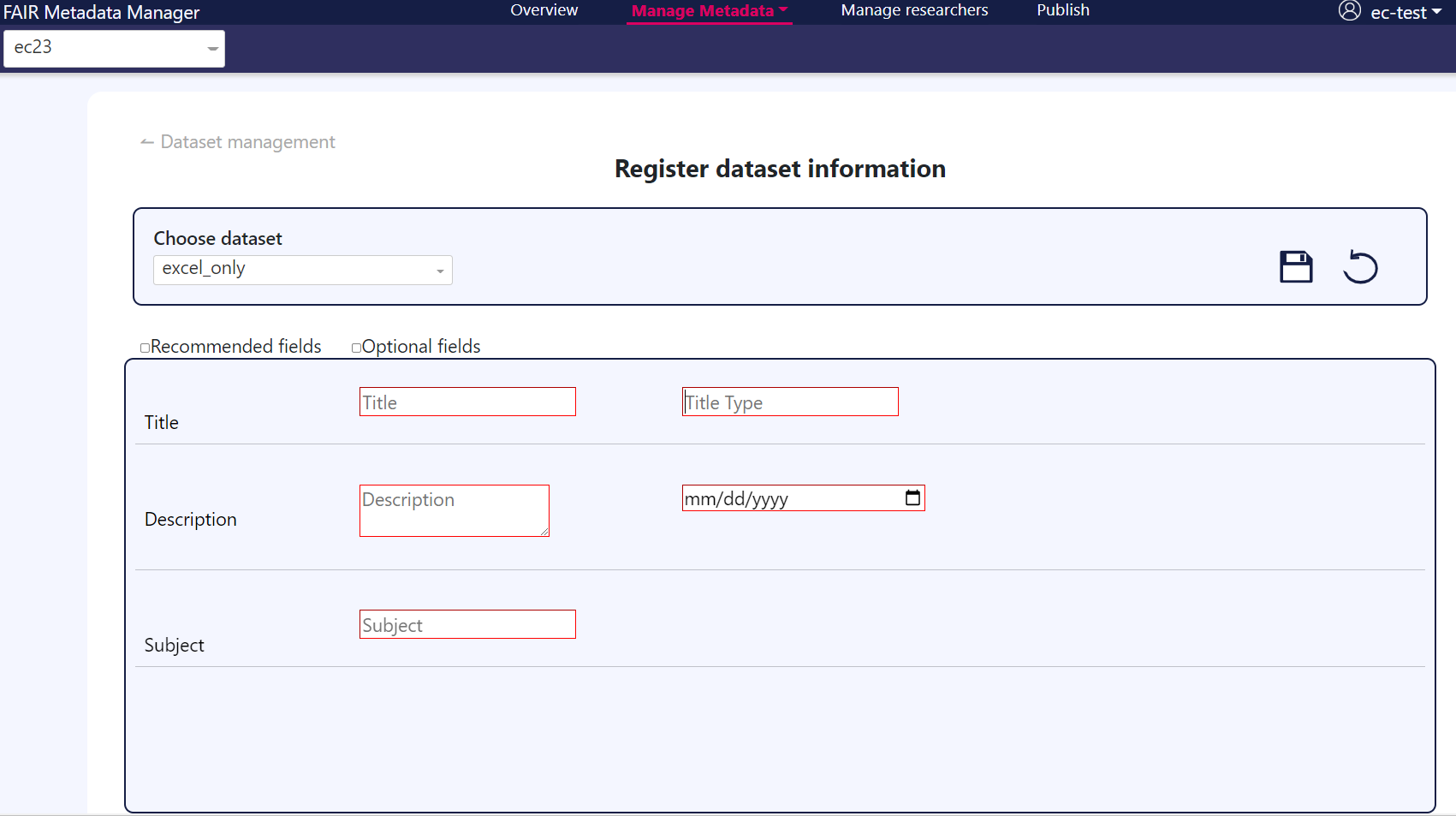 [Speaker Notes: Fra test server – så blir ikke 100% sånn.]
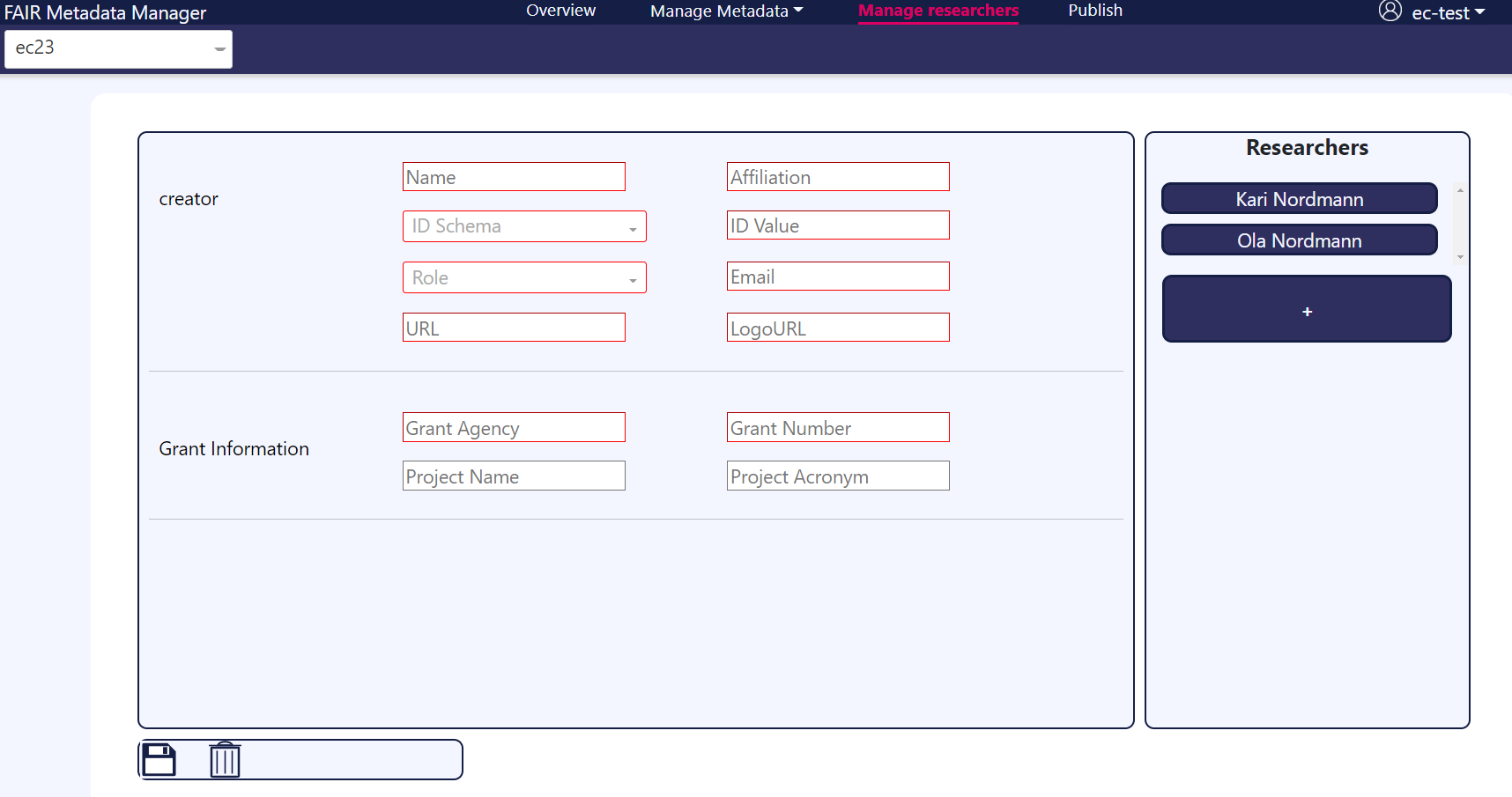 Roles:

Author (obligatorisk)
Dataset contact (obligatorisk)
Publisher
Producer
Distributor
Depositor
Principal investigator
Fair@UiO open metadata - Recommended
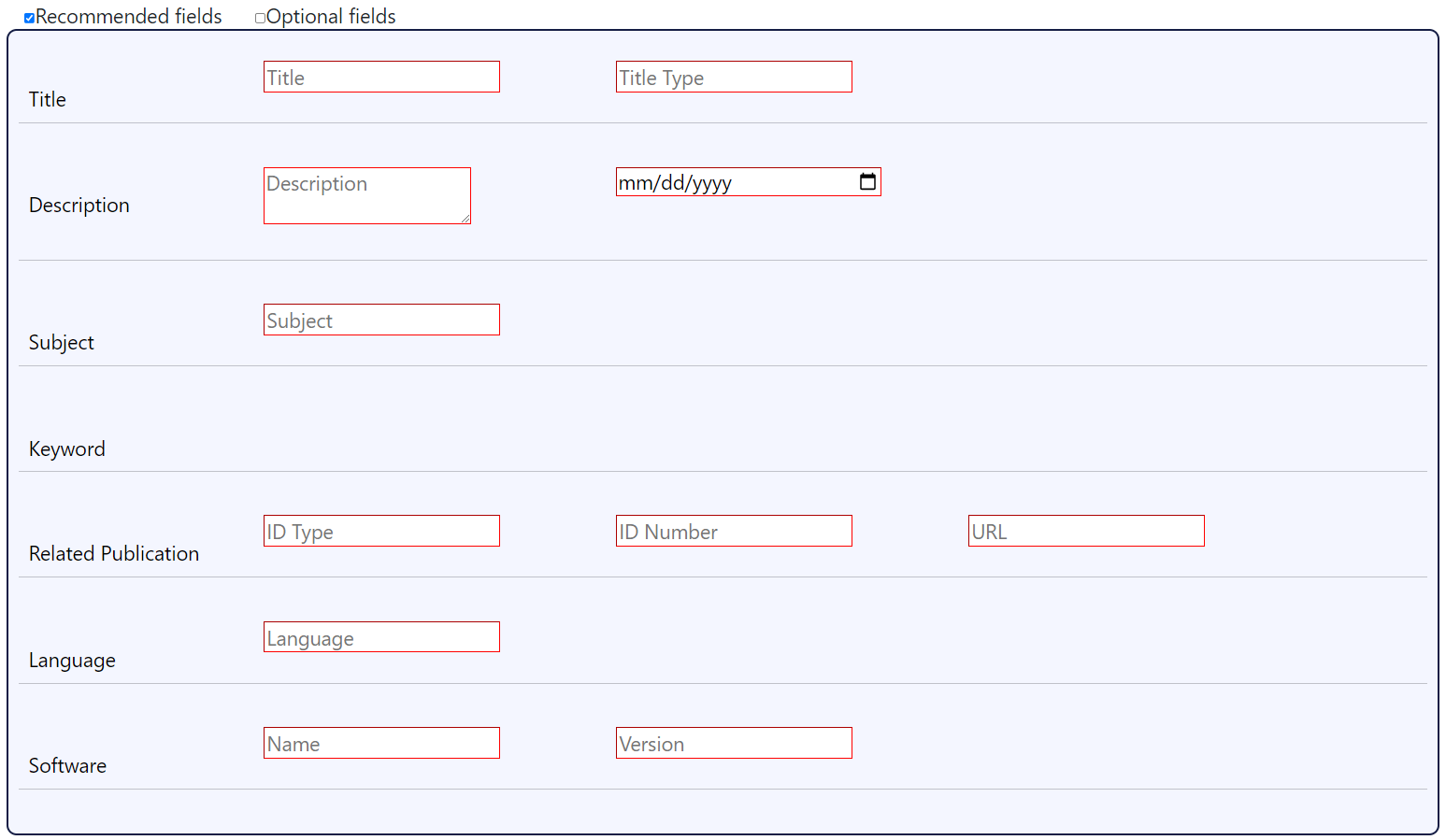 Datoer
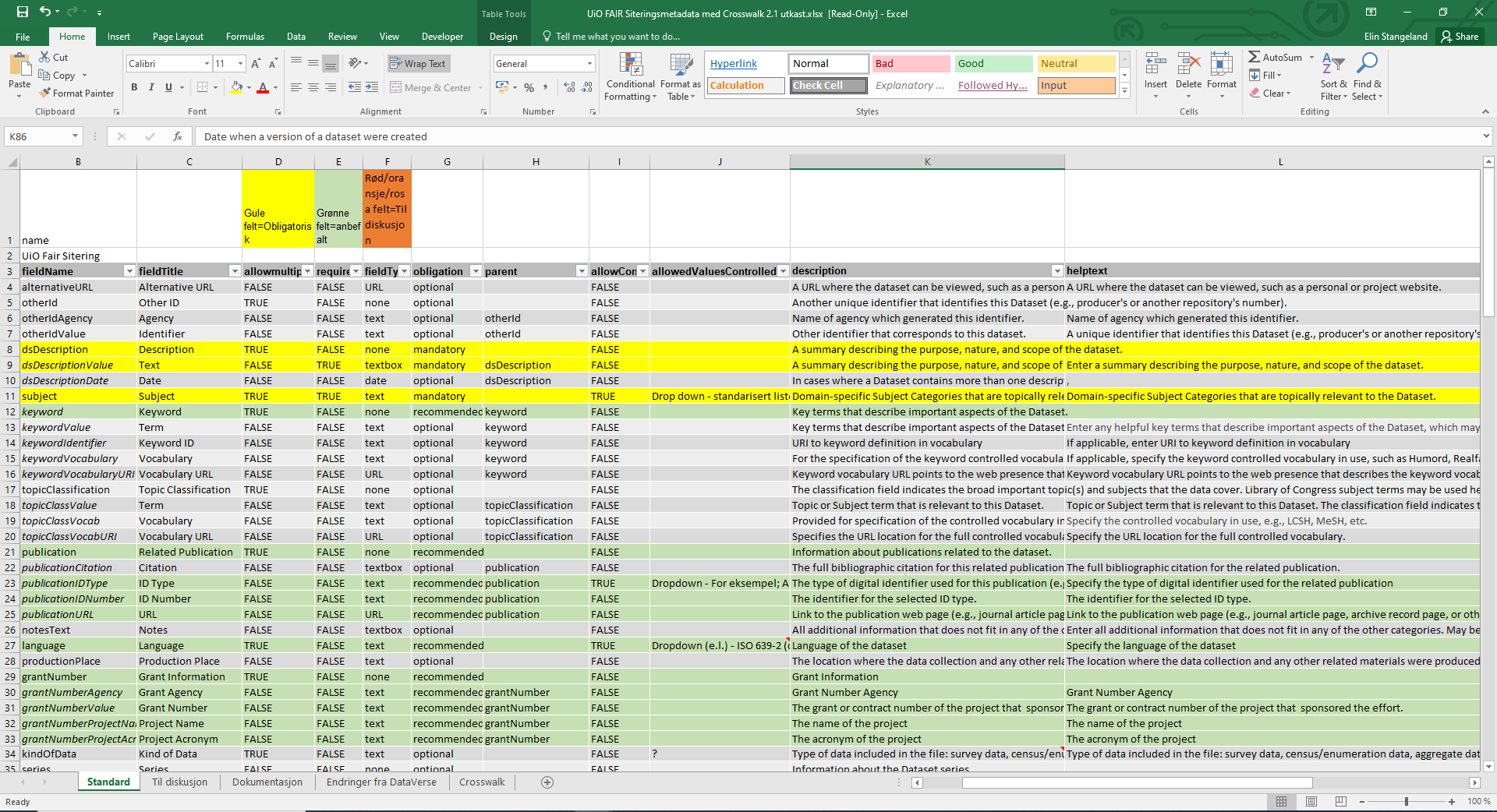 [Speaker Notes: This part of our spreadsheet –
Yellow is mandatory 
Green recommended
Grey optional – as you can see quite a lot of those – we’ll come back to these if you want to…
Orange – needs more work]
Qualifair contributions
Test the upcoming releases 
Feed back on errors 
Things that does not work
Could be organised better
Further down the line
Consider how (if useful) to move towards more discipline specific standards
Define use cases/scenarios
DDI?
The Qualitative Data Exchange Schema (QuDEx)
…
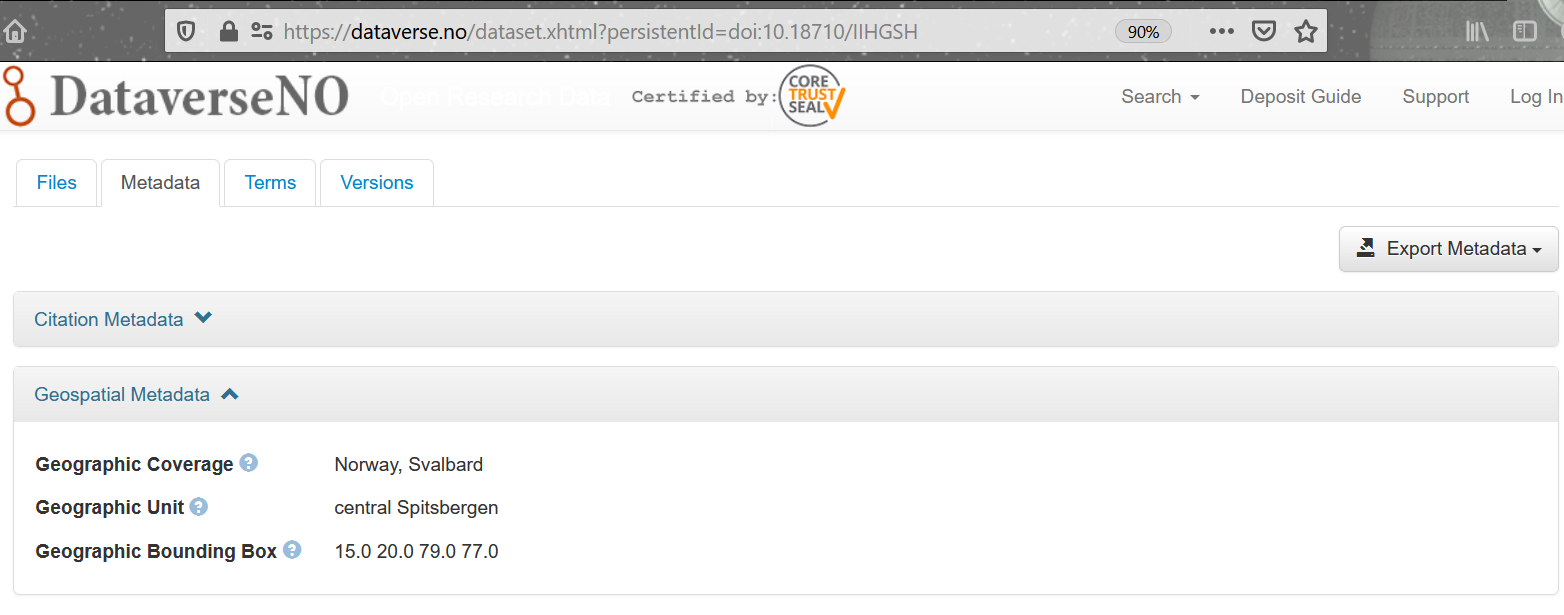 Discipline specific metadata: https://rd-alliance.github.io/metadata-directory/standards/​
Questions?
Project details: https://www.usit.uio.no/prosjekter/fair-uio/

Contact: elin.stangeland@ub.uio.no